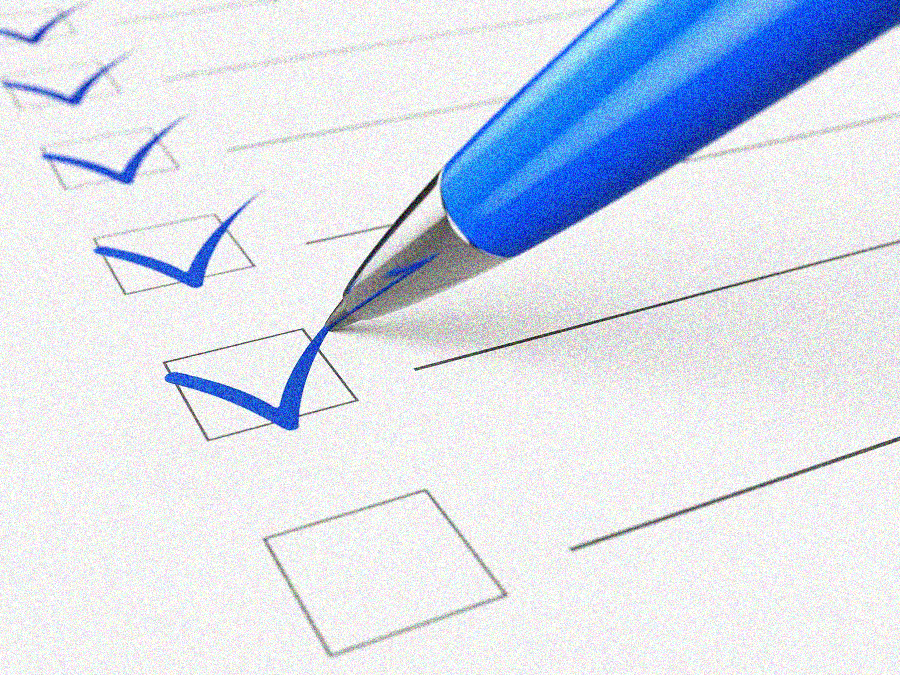 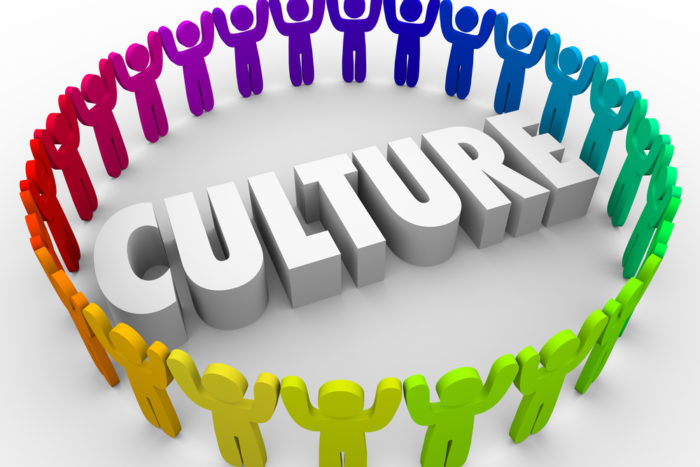 Compliance
Obedience
Conformity
s
V
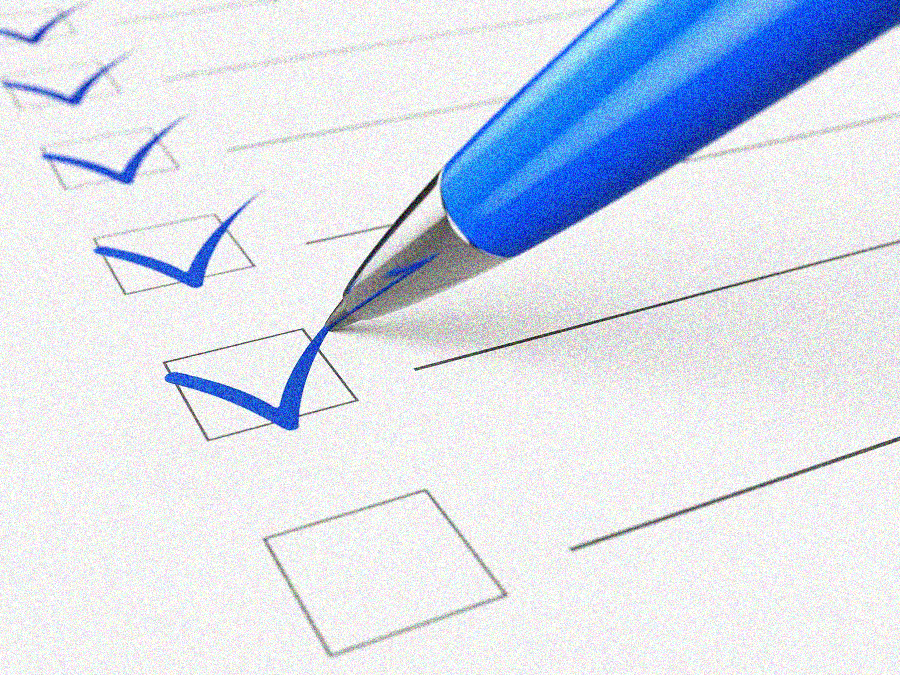 Compliance
Obedience
Conformity
“When an individual gives in to an expressed request from a person or group of people.”
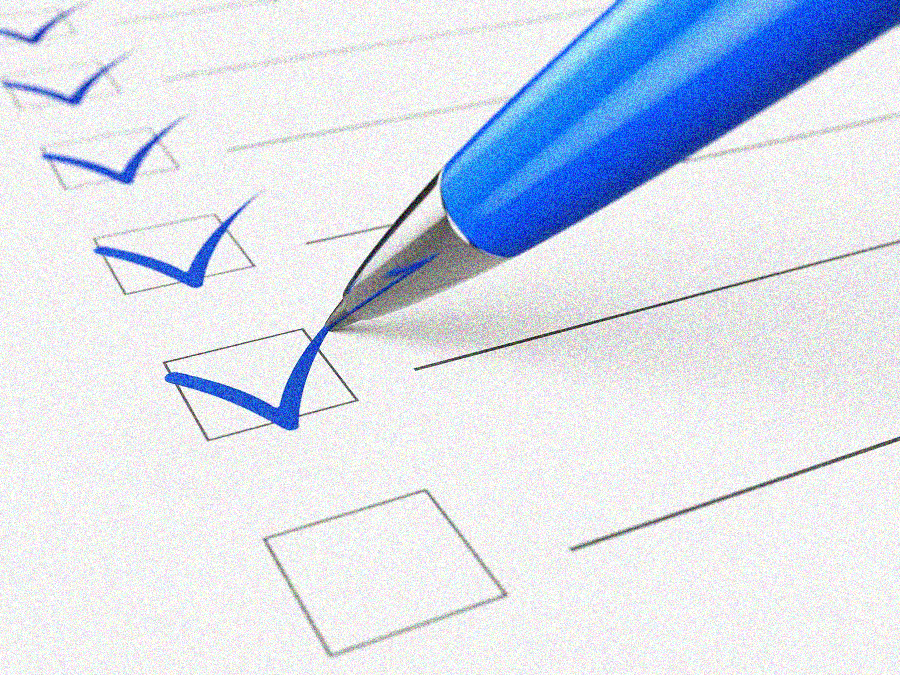 Compliance
Obedience
Conformity
“Simply obeying instructions that came from an authoritative figure.”
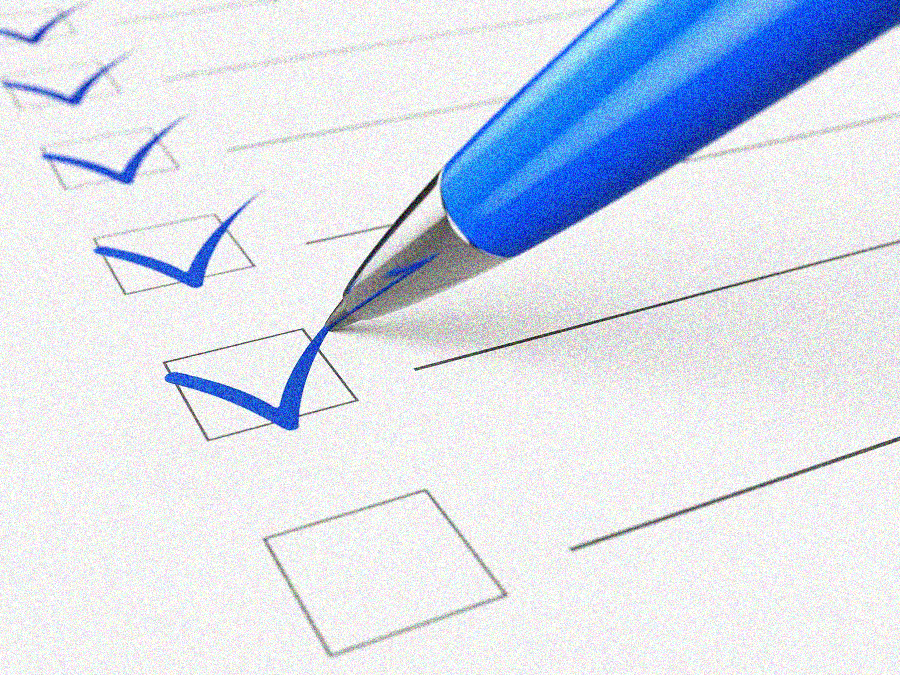 Compliance
Obedience
Conformity
“Due to peer pressure, an individual goes along with something just to be accepted.”
“A distinctive set of beliefs, symbols, rituals, doctrines, institutions, and practices that enables the members of a group to establish, maintain, and celebrate a meaningful world.
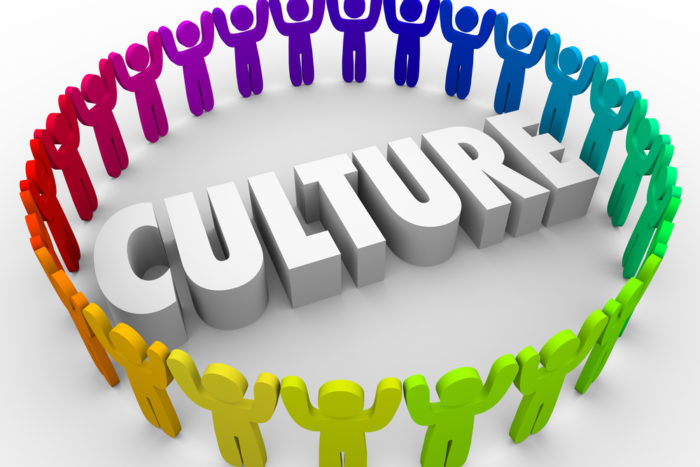 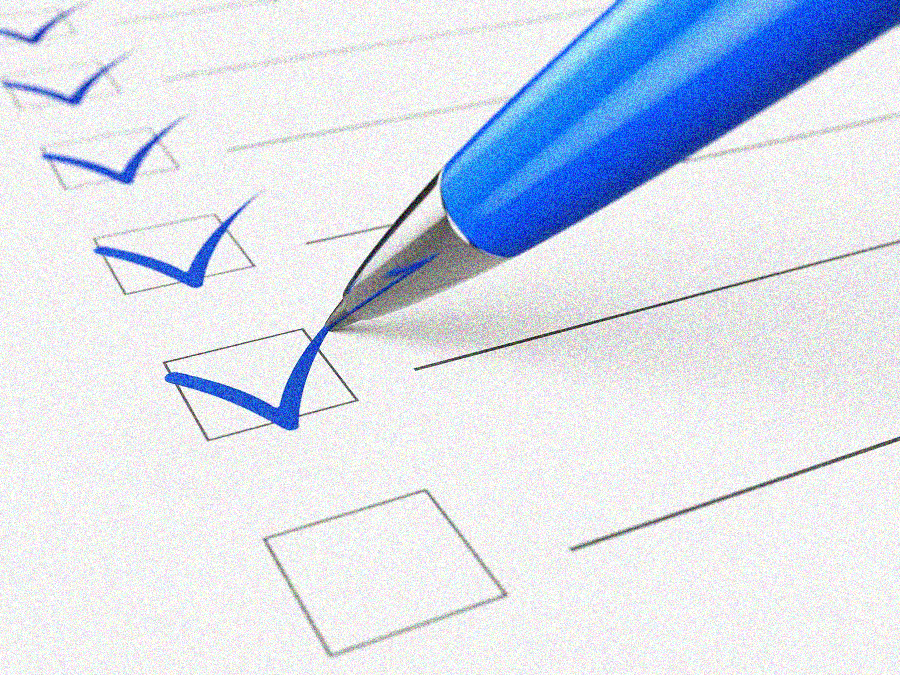 Compliance
Obedience
Conformity
Compliance / Obedience / Conformity

a.	Public Conformity – Peer led
b.	Fads
c.	Popularity
d.	Moral Ethics
e.	Regulatory Response (check-the-box)


Examples:  Governmental Law, Technology,
		Parenting
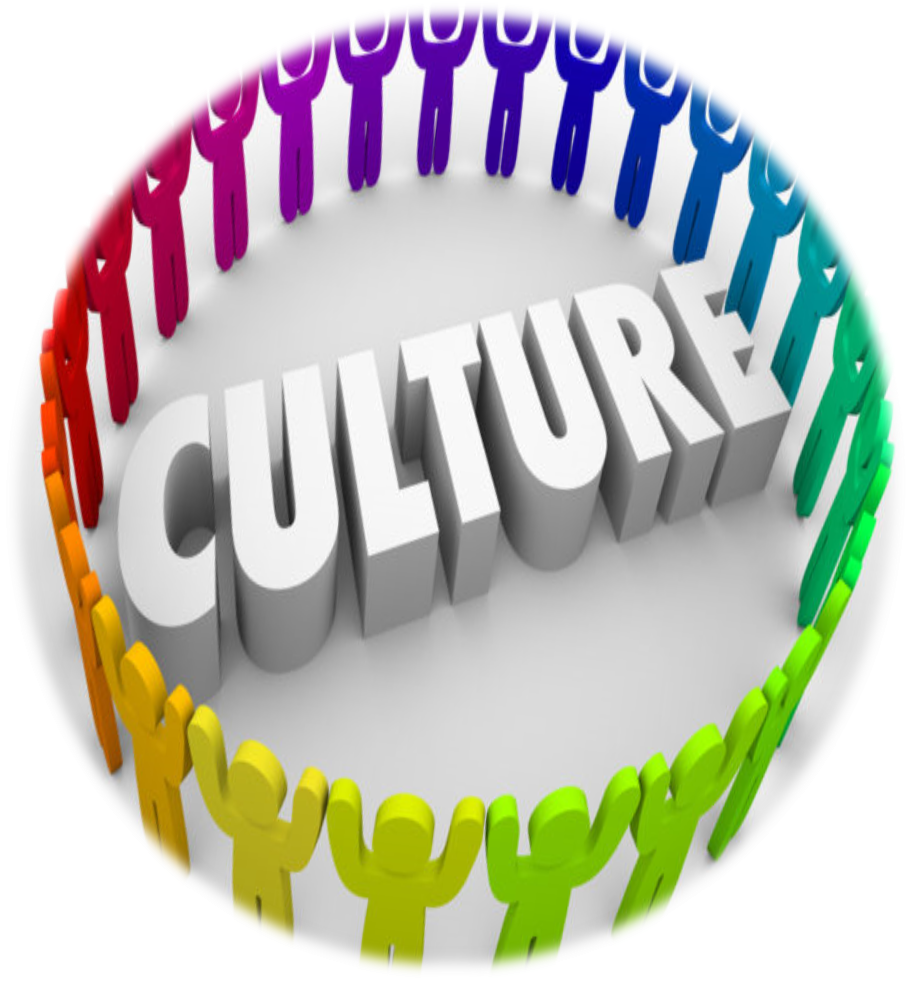 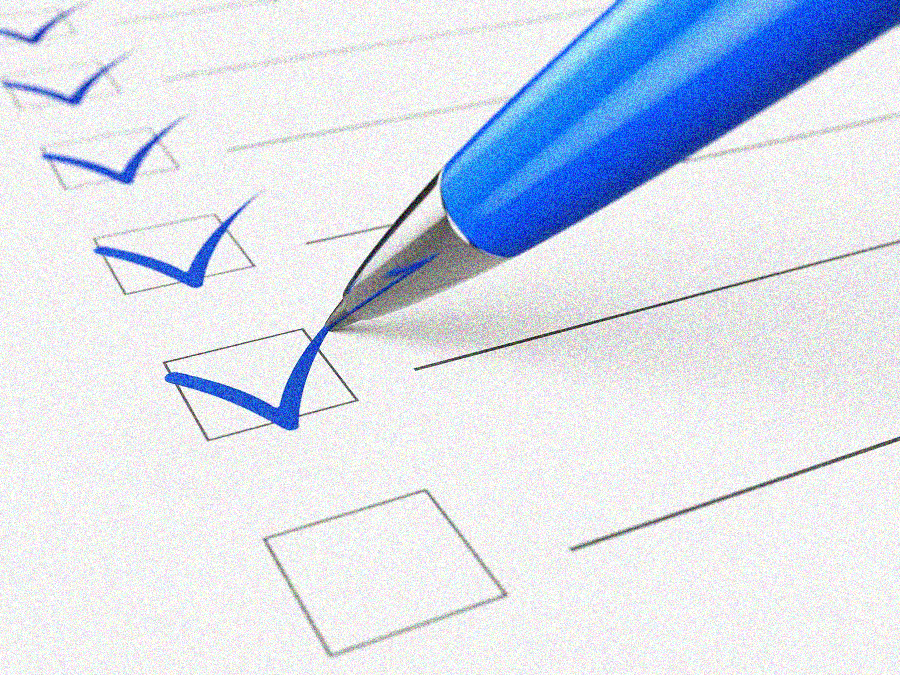 Compliance
Obedience
Conformity
II.   Culture

Symbolic Culture
  Values
  Beliefs
  Symbols
  Language

Material Culture
1.  Technology
2.  Clothing
3.  Eating Utensils
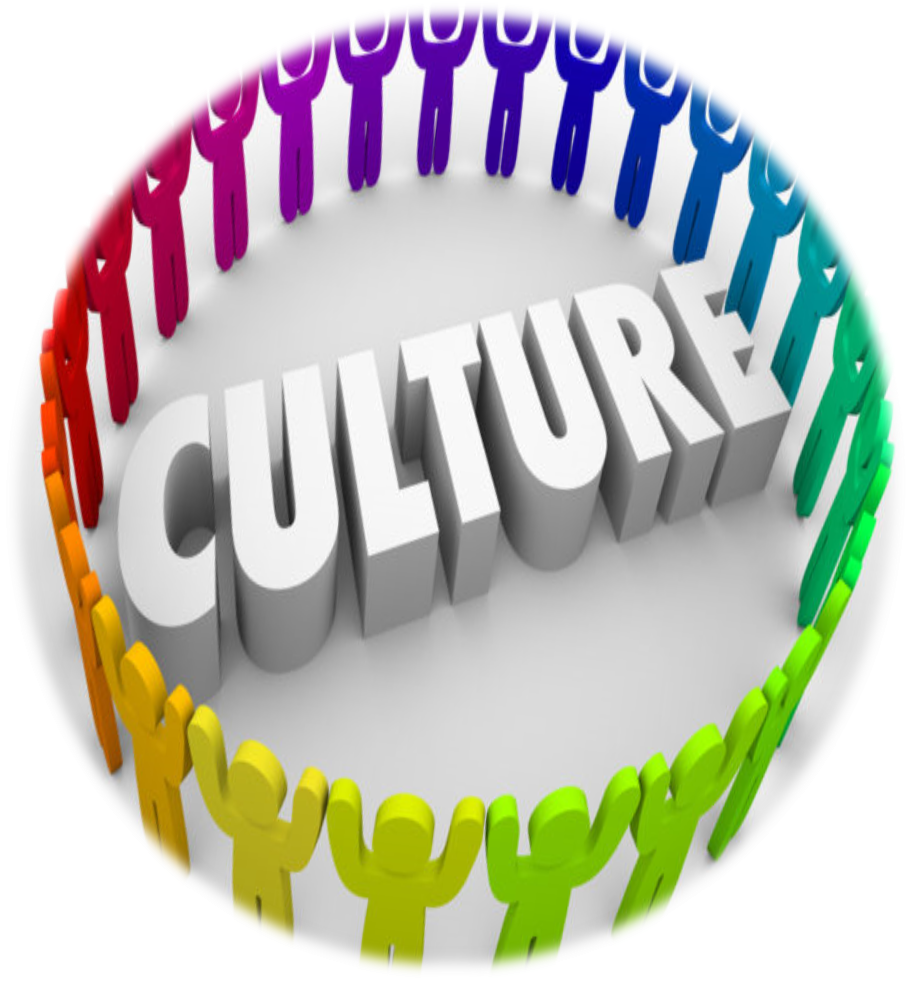 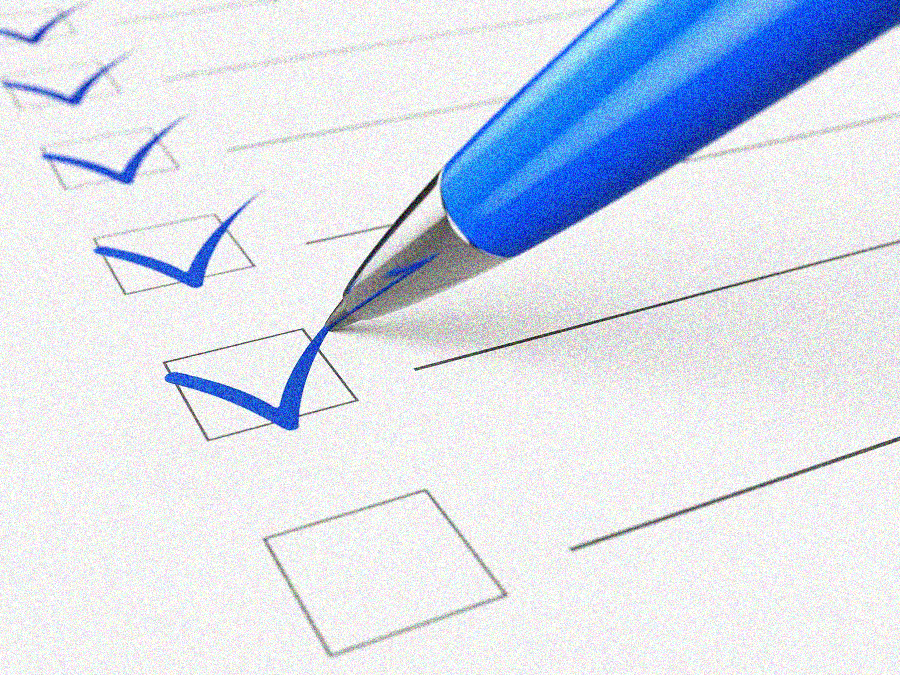 Compliance
Obedience
Conformity
III.    Compliance Change Model

A.	Five Steps
Value Awareness
Supporting Practices
Leadership Behaviors
Patron Behaviors
Continuous Improvement
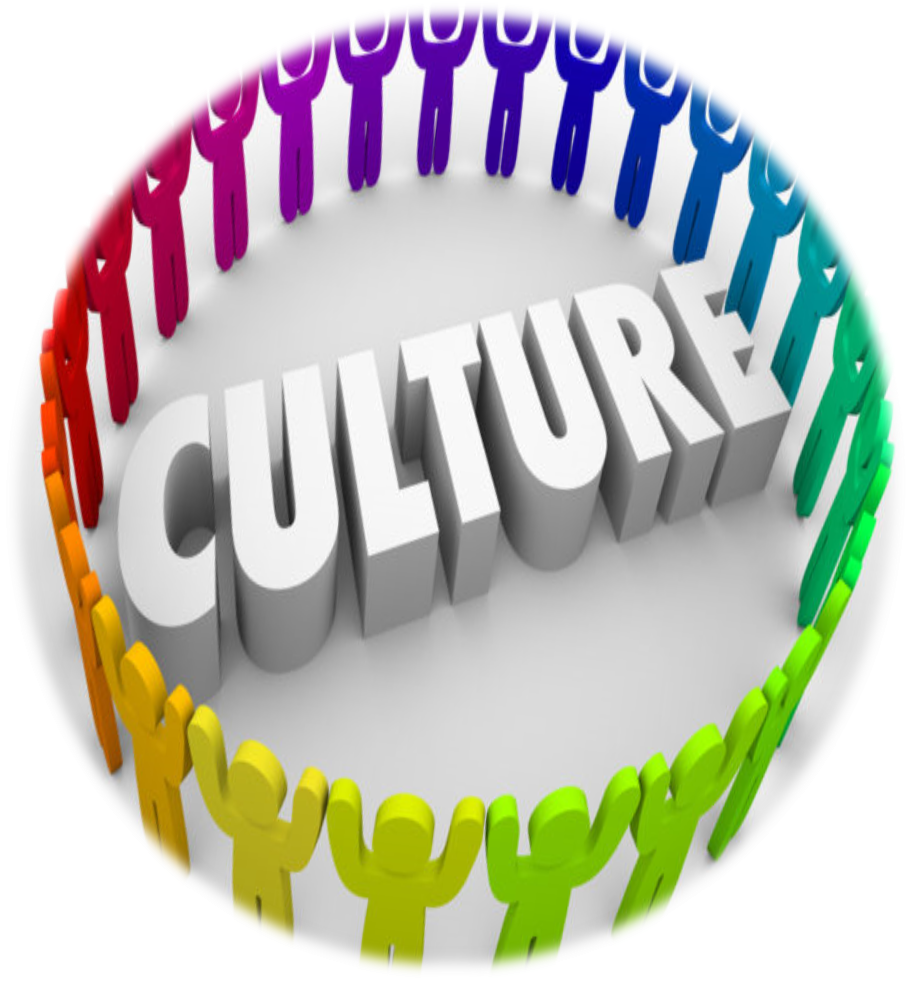 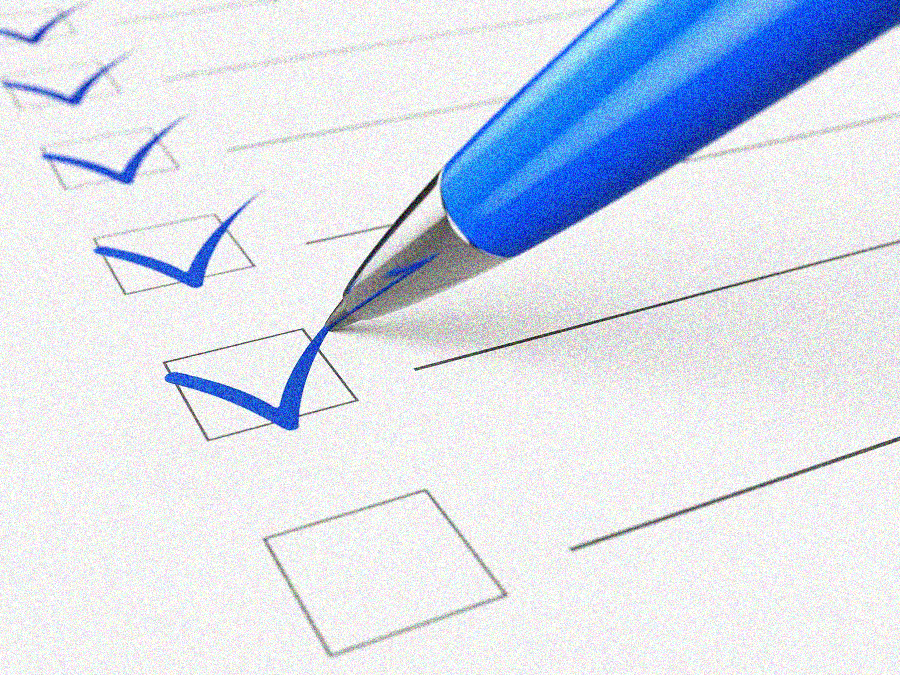 Compliance
Obedience
Conformity
Jesus’ Model for Changing Culture



Value Awareness

Matthew 6:19-24		Your Treasure/Your Heart

Luke 10:27-28		Love God/Love your Neighbor

Matthew 20:26-28	Be a Servant
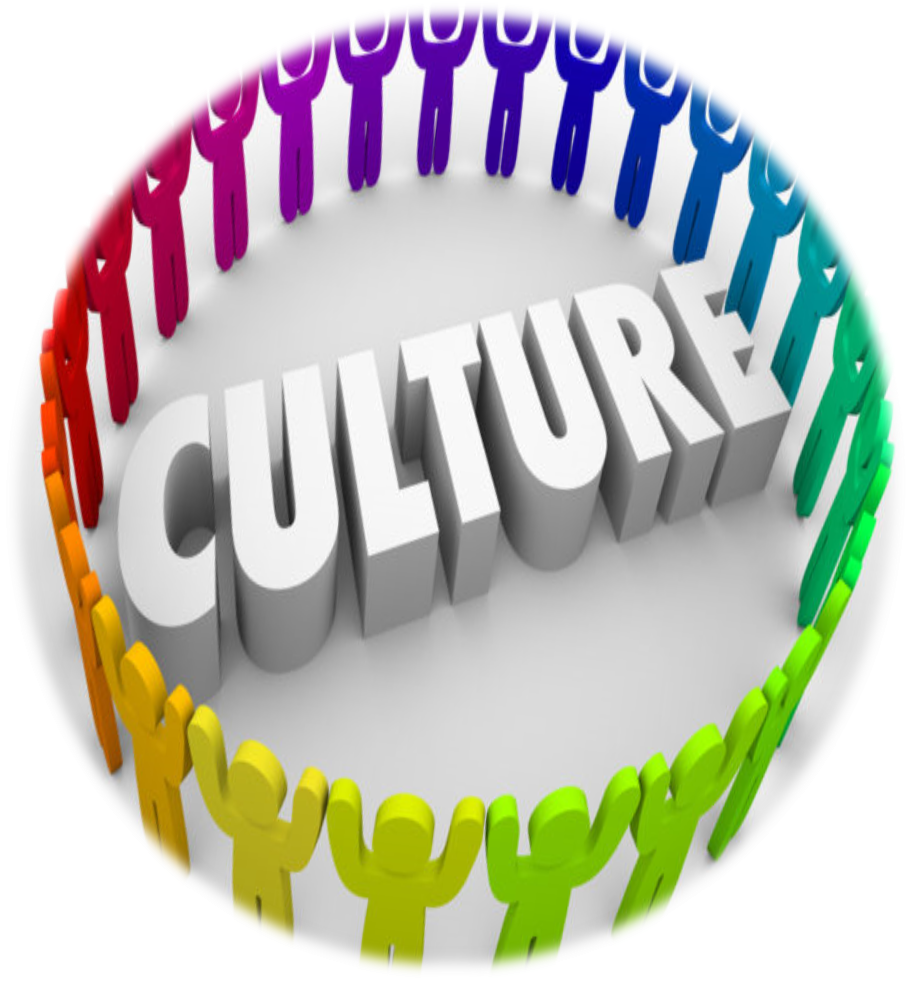 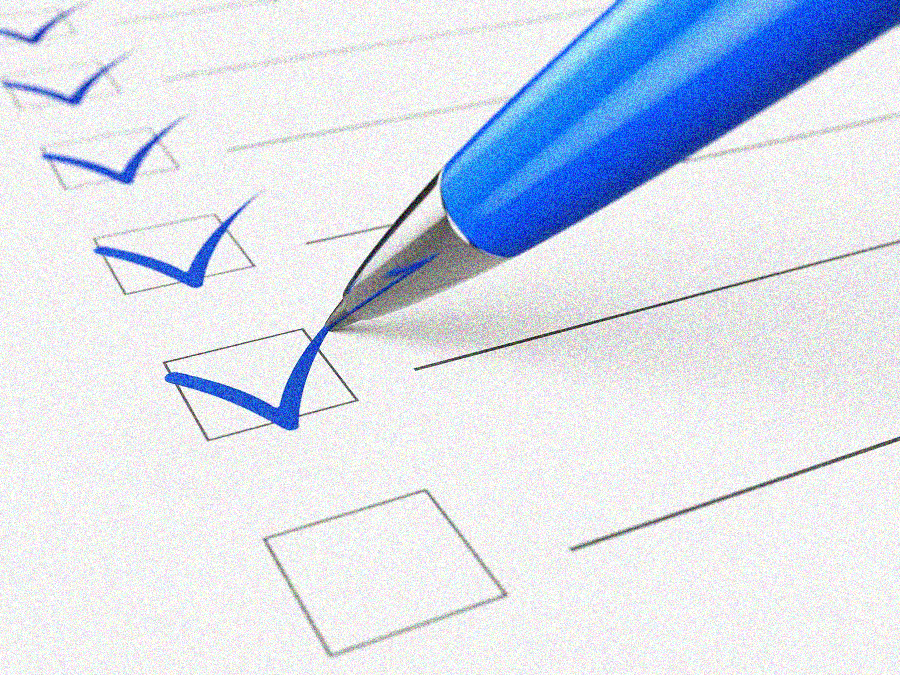 Compliance
Obedience
Conformity
Jesus’ Model for Changing Culture



Supporting Practices

Matthew 25:34-40	Visit, Feed, and Clothe the Brethren

John 4: 23-24		 True Worship

Matthew 5:43-48		Love Your Enemies
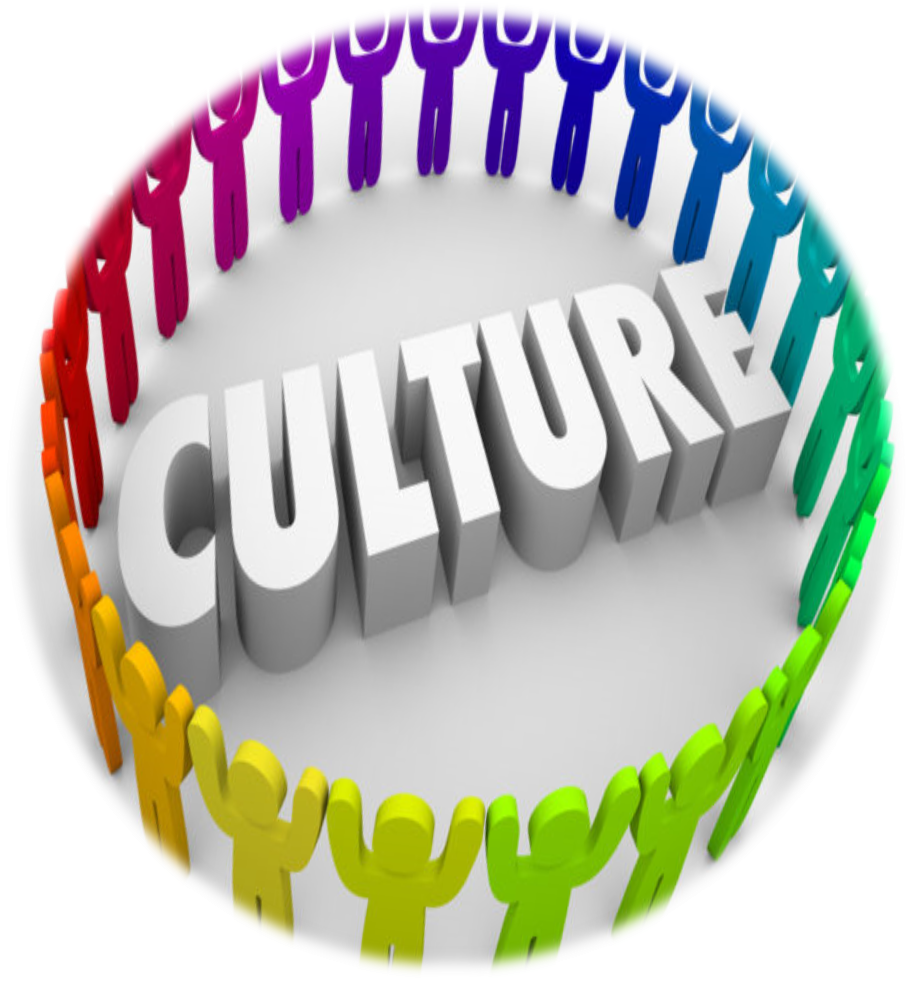 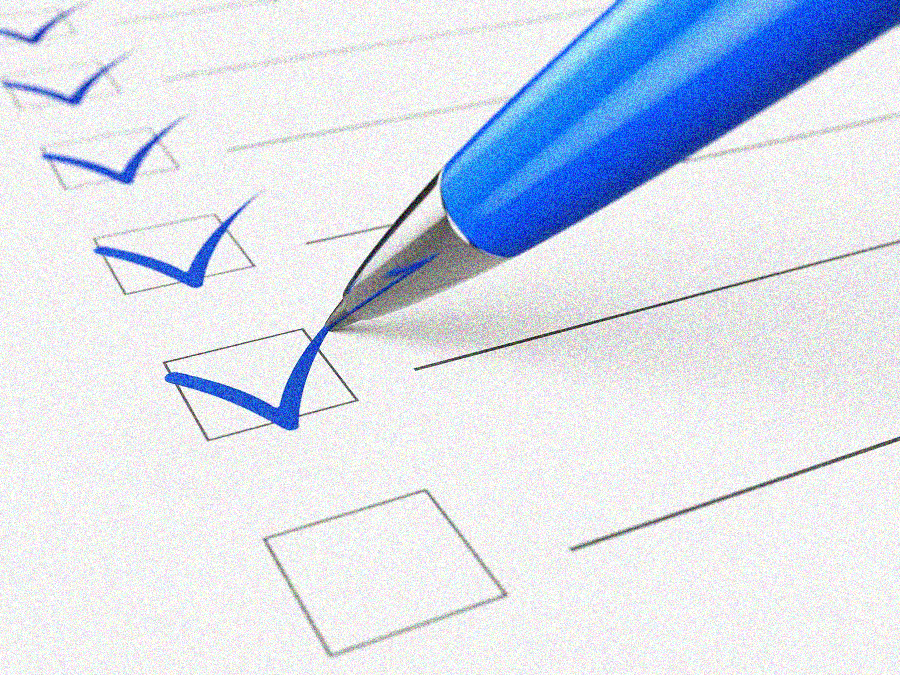 Compliance
Obedience
Conformity
Jesus’ Model for Changing Culture



Leadership Behaviors

John 13:12-17		Washing Filthy Feet

John 17:1-5		Worked Hard to Glorify God

Luke 4:1-12		Steadfast When Tempted
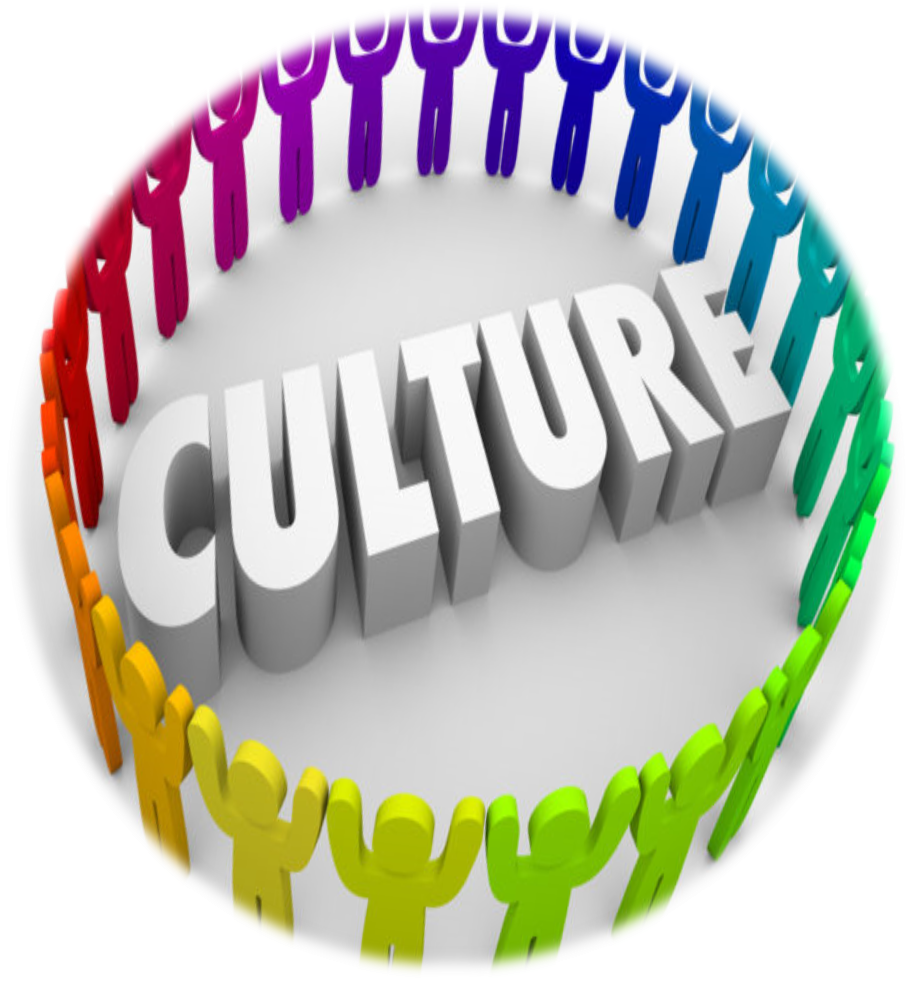 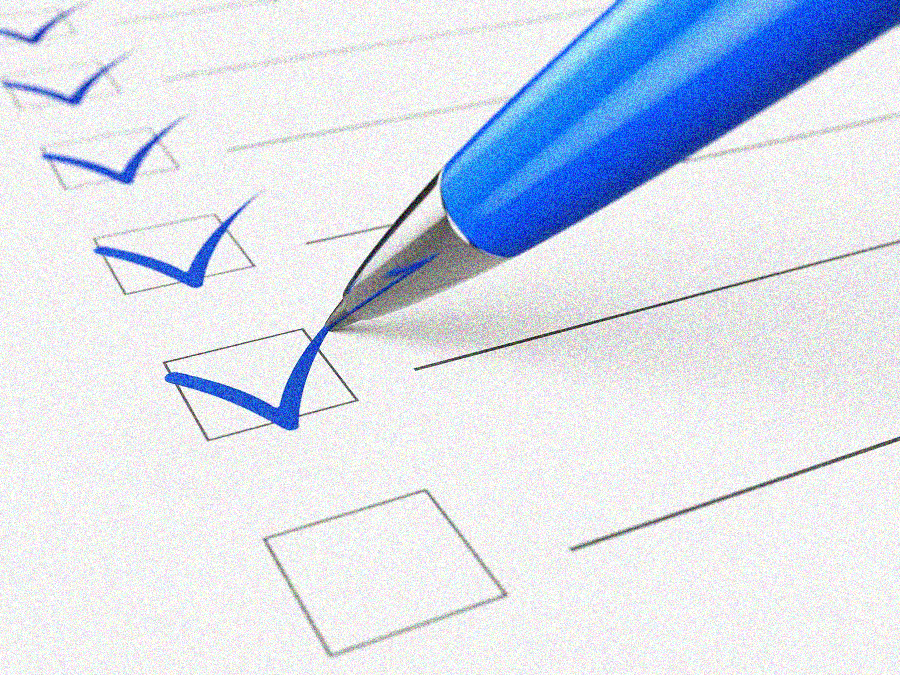 Compliance
Obedience
Conformity
Jesus’ Model for Changing Culture



Disciple Behaviors

Mark 1:16-20		Left everything to FOLLOW

Luke 8:22-25		Persevered through the UNKNOWN

Acts 4:23-31		They Prayed for BOLDNESS
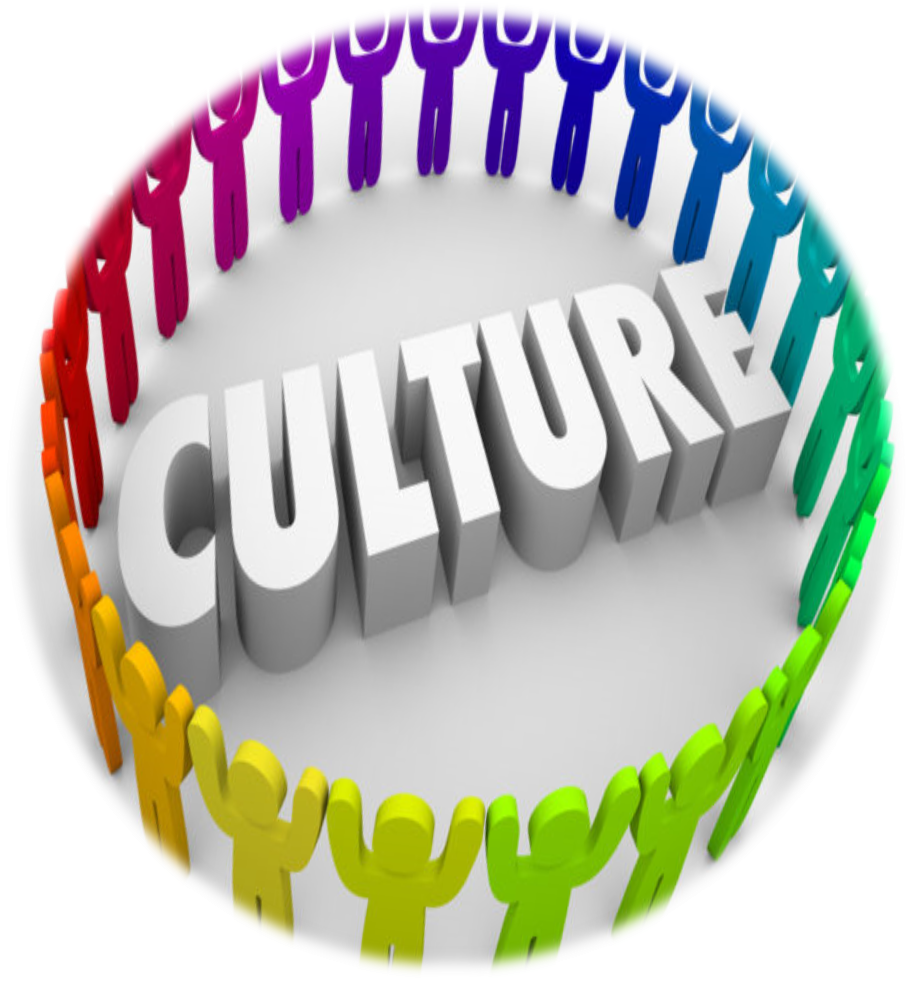 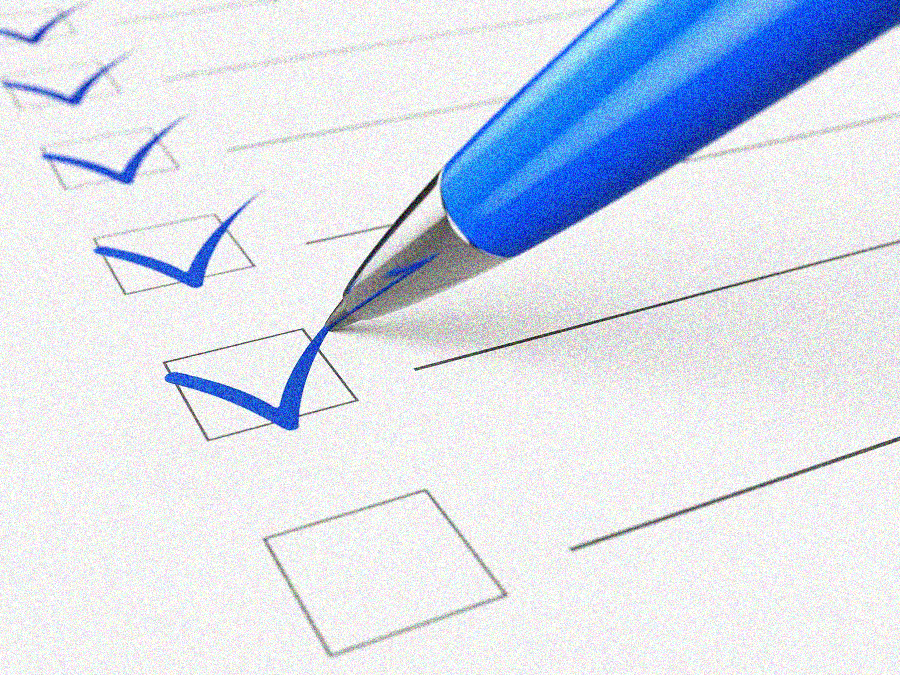 Compliance
Obedience
Conformity
Jesus’ Model for Changing Culture



Continuous Improvement

Galatians 5:16-26			Concentrate on the Spirit

Romans 12:1-2			Be Transformed

Ephesians 5:15-17		Using Time Wisely
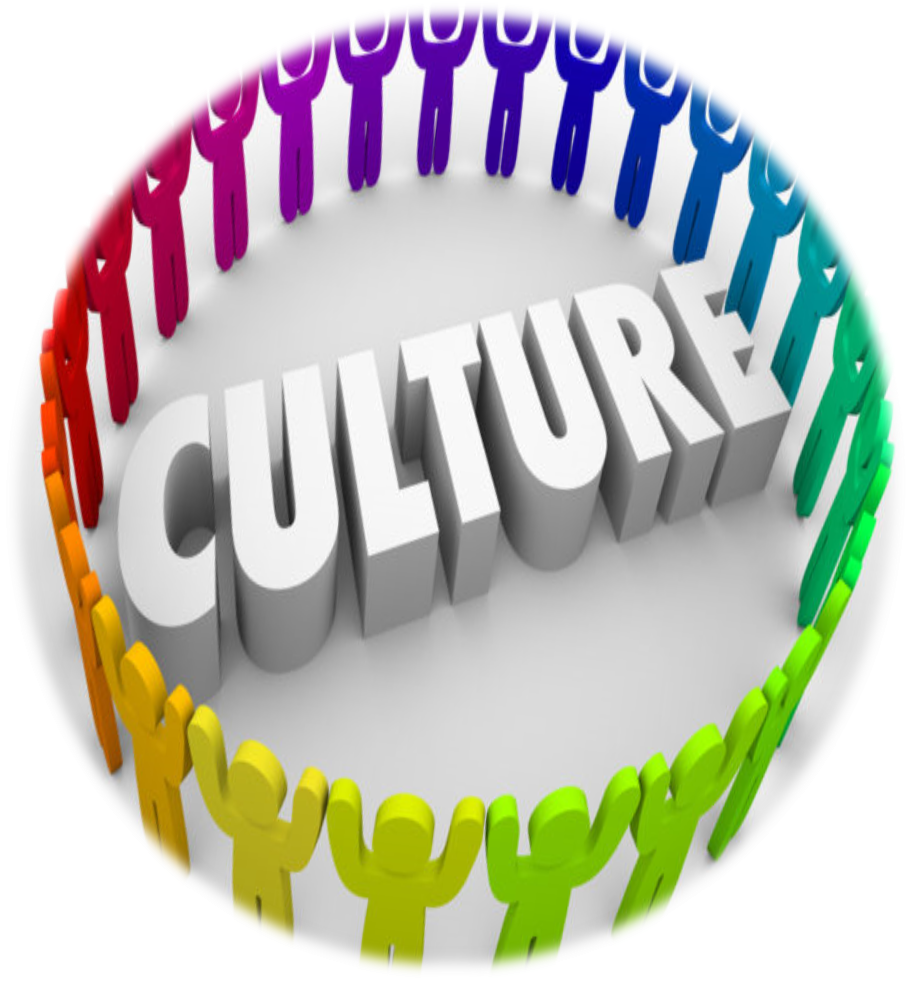 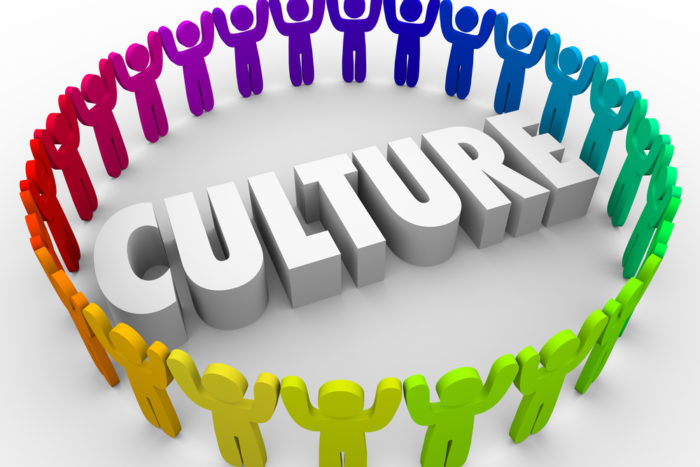 Compliance
Obedience
Conformity
What’s the difference between

&
Compliance
Obedience
Conformity
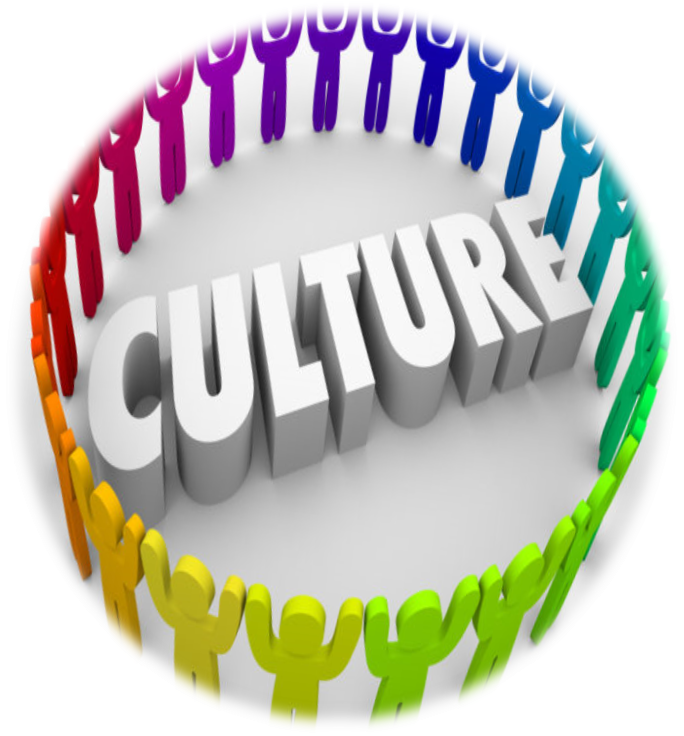 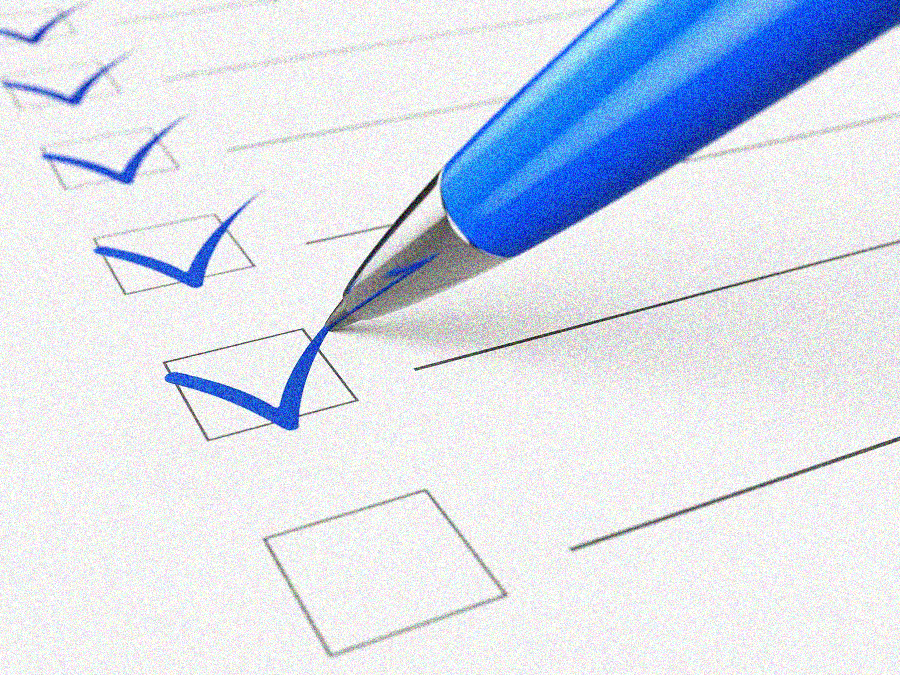 Half-hearted Service
Compliance
Obedience
Conformity
I have to.
Totally Commited
I want to!
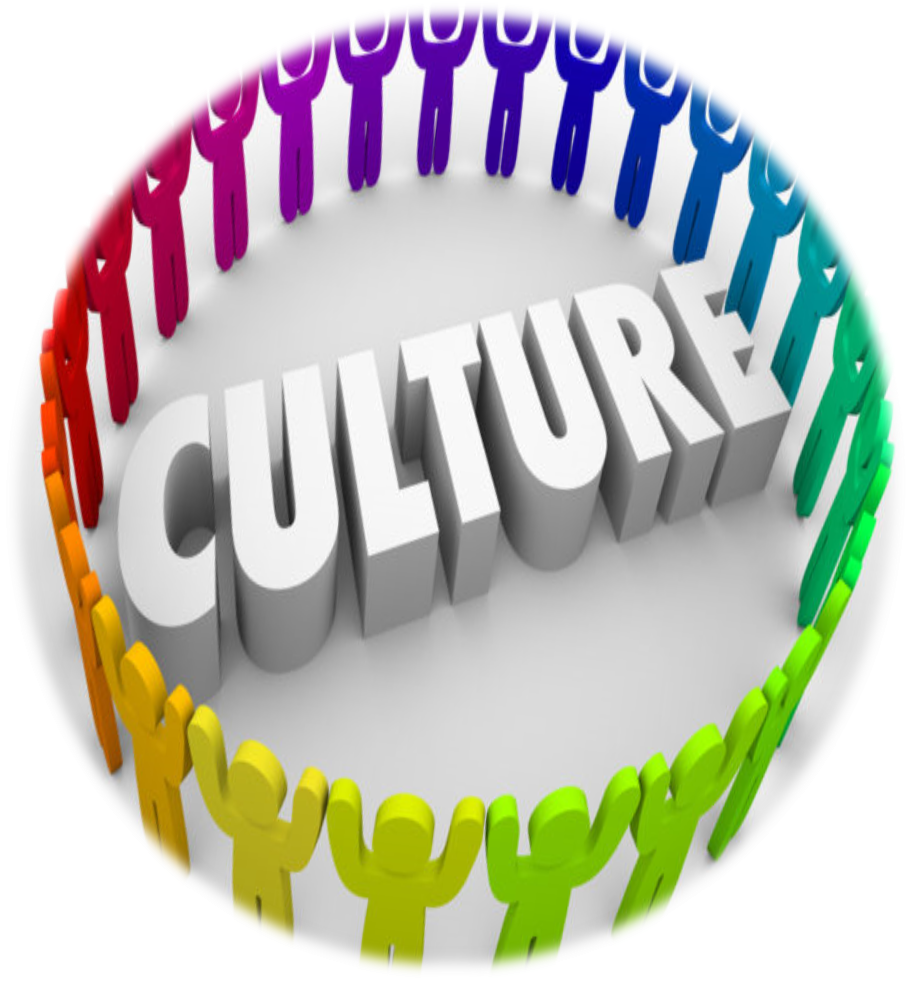